Becoming a PA
Kathryn Allen, PA-C
[Speaker Notes: Disclosures]
My Journey
[Speaker Notes: Born and raised in MD
Moved back to MD after graduating – took additional classes (orgo and psych), started looking for PCE job
Moved to NC for job, also shadowed and volunteered]
My Application Timeline
[Speaker Notes: Applied for the first time in 2016
Multiple interviews each cycle; final interview and acceptance in October 2018]
PA School
[Speaker Notes: System-based integrated curriculum, cadaver lab, early clinical opportunities
4 week rotations x11, 2 electives]
After PA school
PA School is Hard! But Not Impossible!
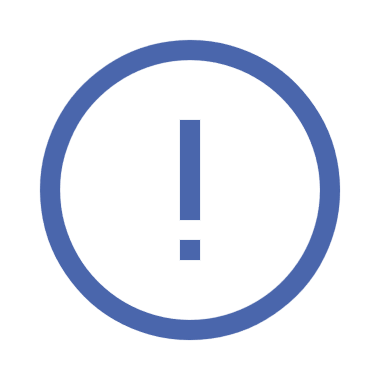 [Speaker Notes: Same thing with getting into PA school – challenging, but worth it! This is a marathon, not a sprint
Not all sunshine and rainbows, like social media
But also not studying 24/7 with zero life]
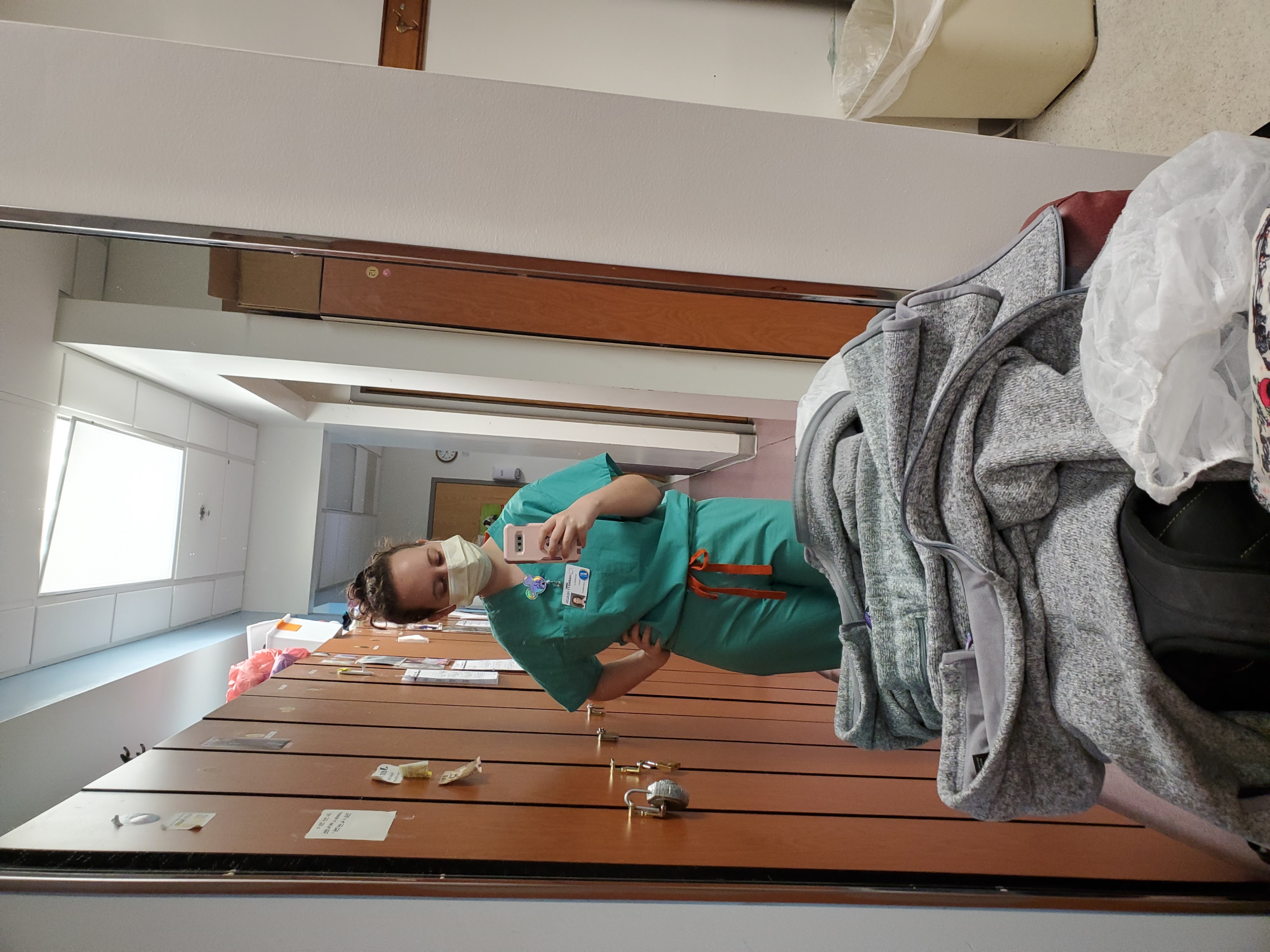 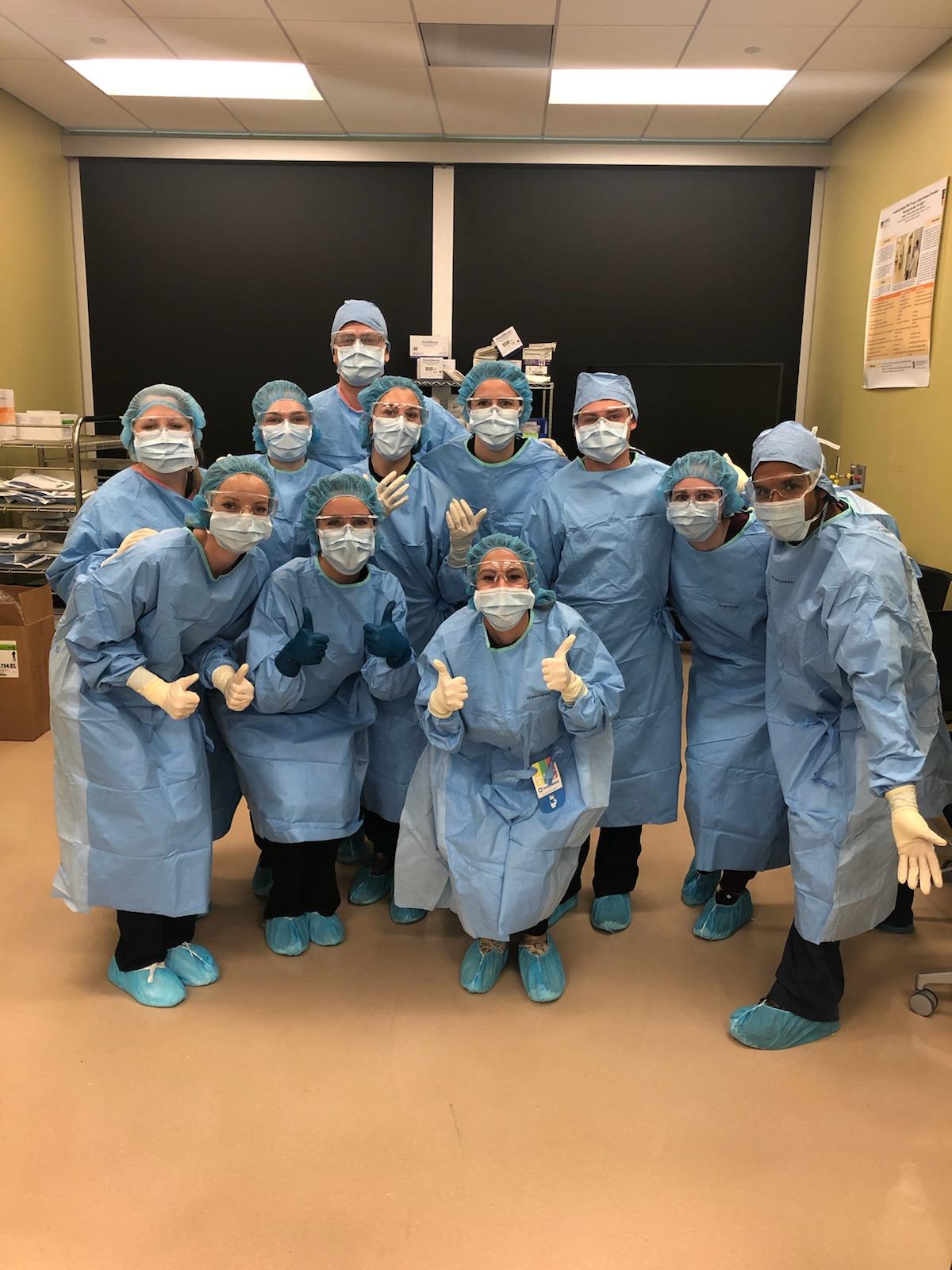 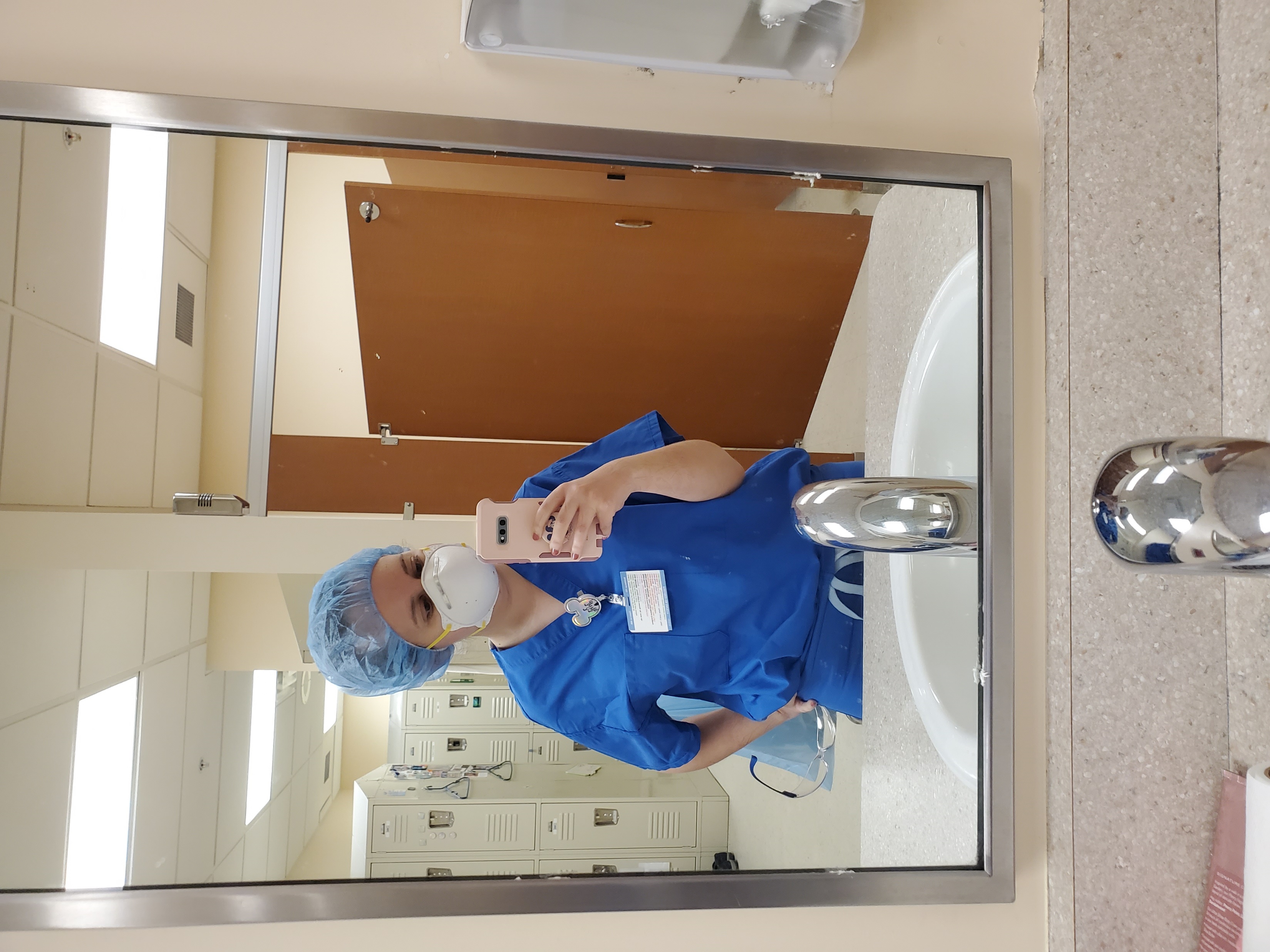 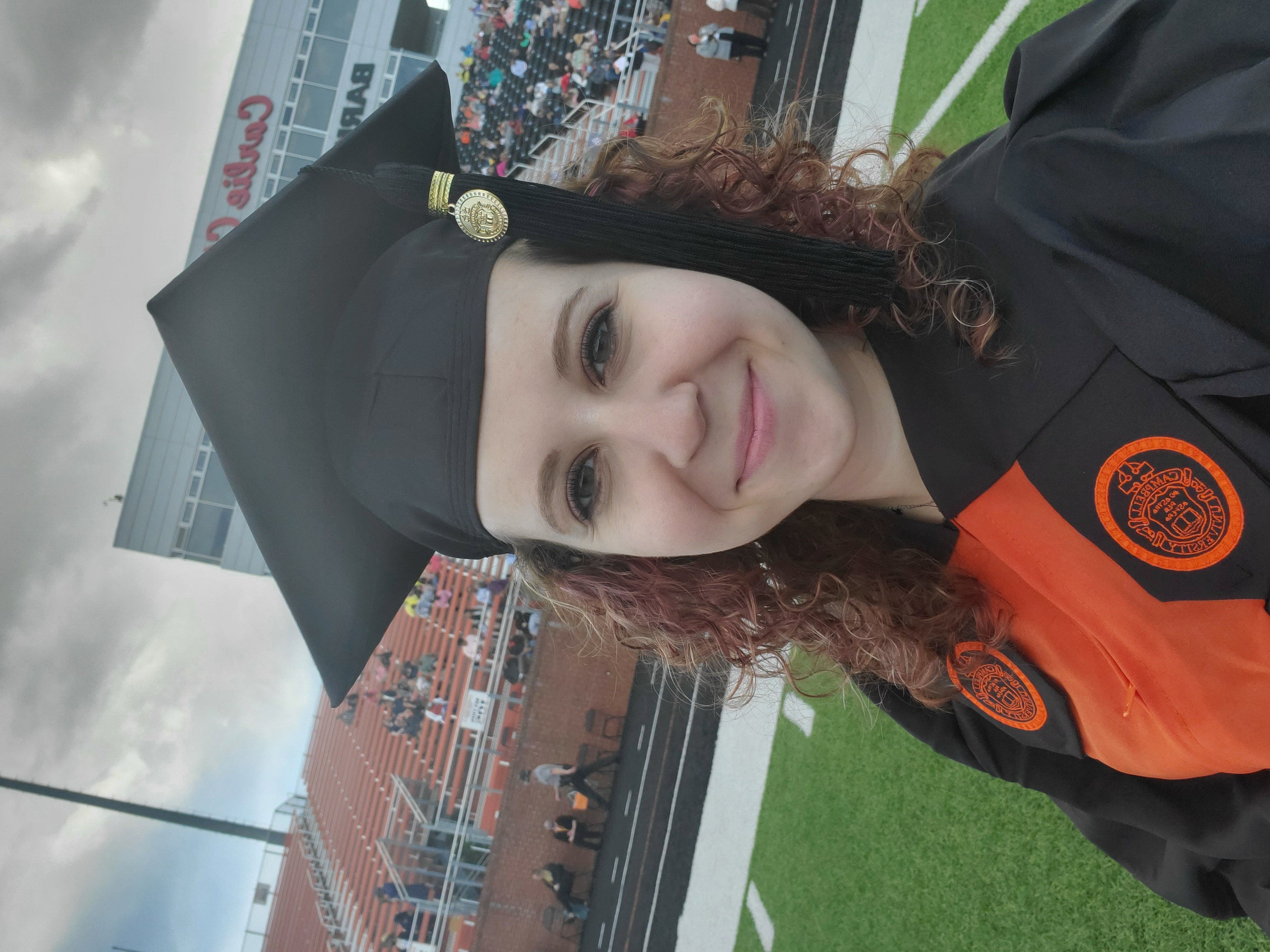 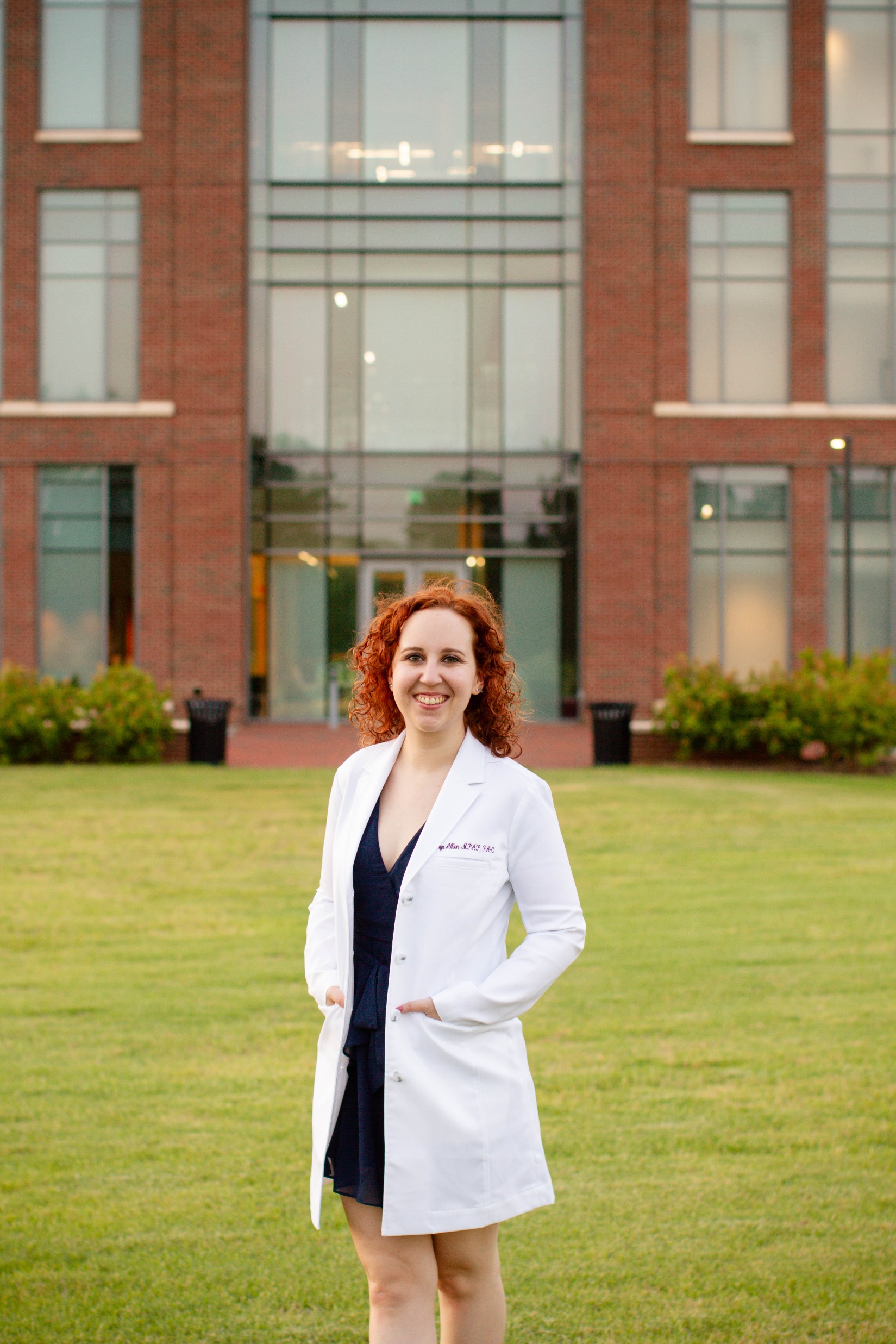 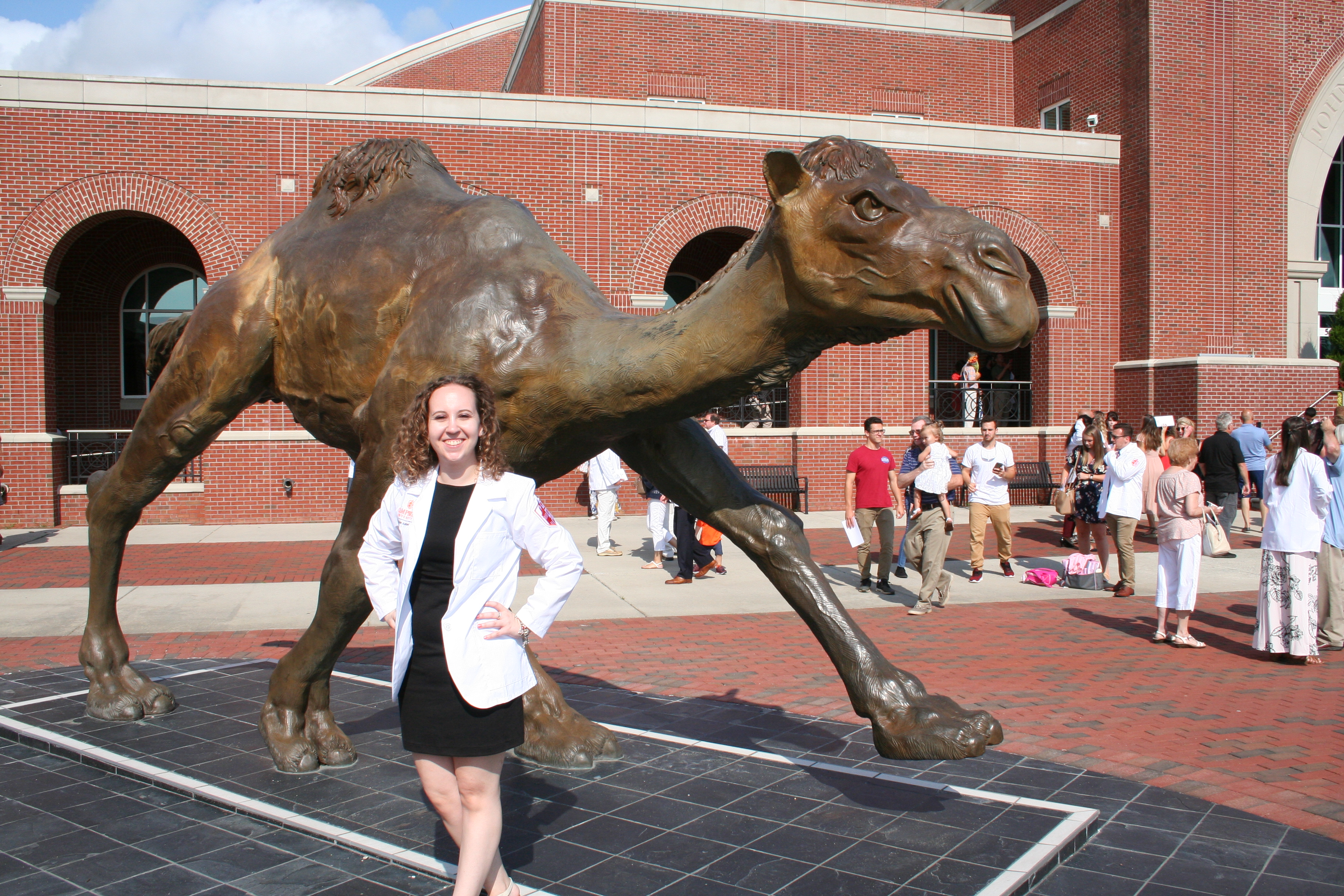 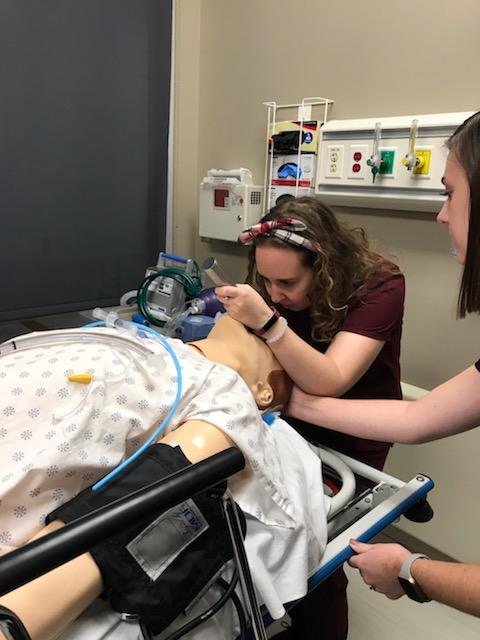 [Speaker Notes: Learned how to intubate, helped deliver babies, scrubbed into surgery, held newborn babies, took care of thousands of patients]
Why PA?
[Speaker Notes: Started applying to PA school at 25; started PA school at 28
Lateral mobility – don’t have to choose
Team aspect – didn’t care about being “the boss” or being called “doctor”
*Don’t say work-life balance]
“Gap” Years
[Speaker Notes: Not a fan of this term – implies they are a waste of time
Nothing wrong with going straight to PA school; nothing wrong with waiting
Gap years are a great way to gain experience (both professional and life), save money, and take a break from school
Class age range = 22-48yo]
Being a Reapplicant
[Speaker Notes: It is not uncommon to have to reapply (only ~25% of applicants start PA school)
Go into the process expecting to have to reapply
Learn from the cycle
Always be working to improve your application; don’t wait for rejections]
Applying to pa school
[Speaker Notes: Research – location, requirements, mission, opportunities, faculty/facilities, rotations
PS – brainstorm/free write first, have multiple people edit, reader should be able to determine the prompt
Don’t read forums or compare stats; so much more to application than statistics
Emphasize your strong points; find schools that fit your application
Apply early – especially if rolling admissions; by mid-June is best (by deadline only if not rolling)
Use Excel spreadsheets – track hours, organize school info, track school communication]
Questions
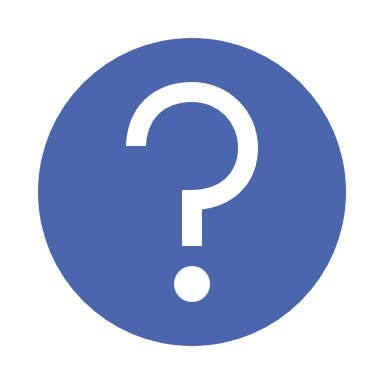 Where to find me